咖啡厅装饰设计PPT模板
点击输入标题
Lorem ipsum dolor sit amet, consectetur adipisicing elit, sed do eiusmod tempor incididunt ut labore et dolore magna aliqua. Ut enim ad minim veniam, quis nostrud exercitation ullamco laboris nisi ut aliquip ex ea commodo consequat. Lorem ipsum dolor sit amet, consectetur adipisicing elit, sed do eiusmod tempor incididunt ut labore et dolore magna aliqua. Ut enim ad minim veniam, quis nostrud exercitation ullamco laboris nisi ut aliquip ex ea commodo consequat.
Lorem ipsum dolor sit amet, consectetur adipisicing elit, sed do eiusmod tempor incididunt ut labore et dolore magna aliqua. Ut enim ad minim veniam, quis nostrud exercitation ullamco laboris nisi ut aliquip ex ea commodo consequat.
点击输入标题
Lorem ipsum dolor sit amet, consectetur adipisicing elit, sed do eiusmod tempor incididunt ut labore et dolore magna aliqua. Ut enim ad minim veniam, quis nostrud exercitation ullamco laboris nisi ut aliquip ex ea commodo consequat.
点击输入标题
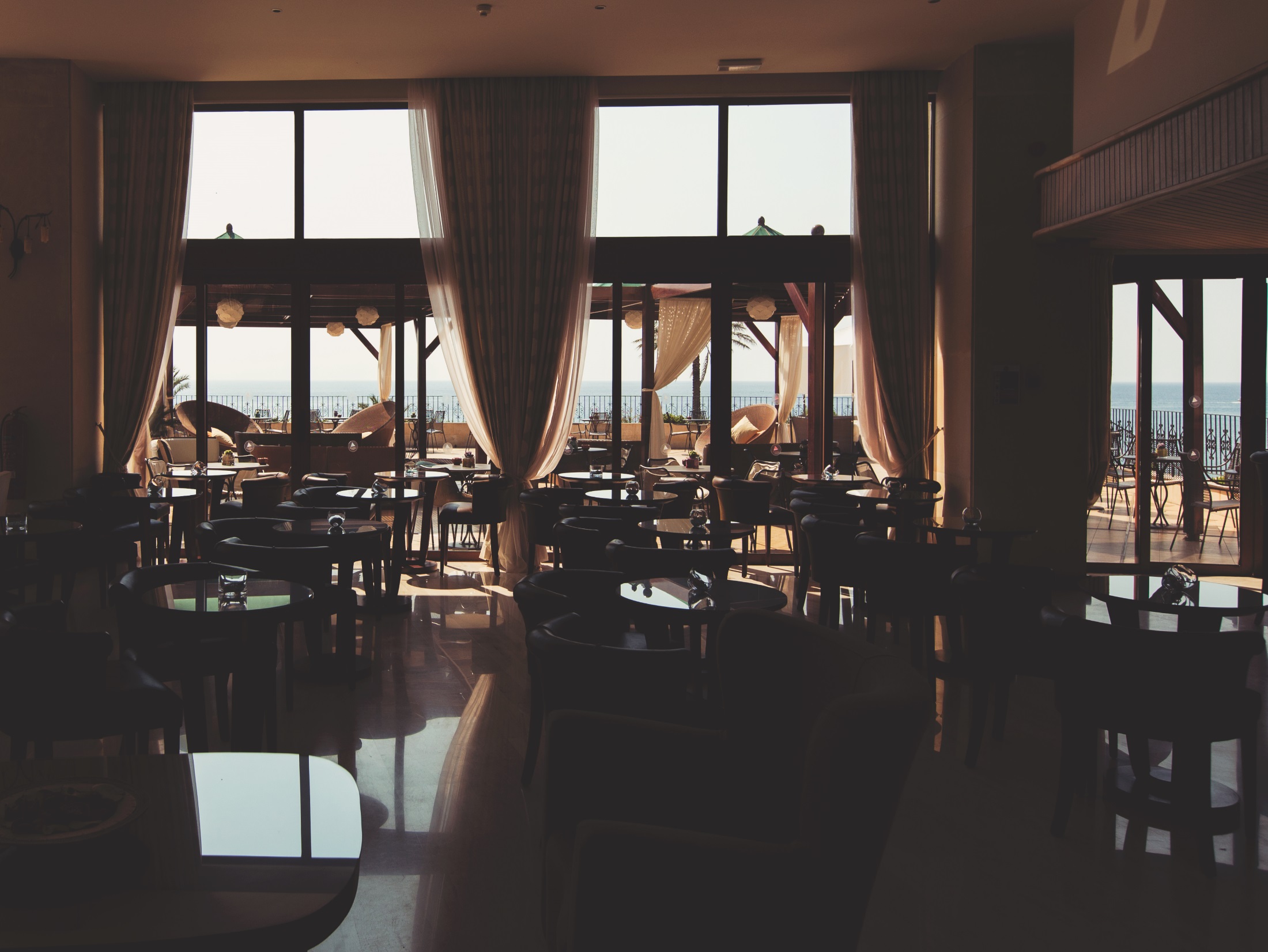 Lorem ipsum dolor sit amet, consectetur adipisicing elit.
目录
01
点击输入标题
点击输入标题
点击输入内容
LOREM IPSUM DOLOR
点击输入标题
LOREM
Lorem ipsum dolor sit amet, consectetur adipisicing elit, sed do eiusmod tempor incididunt ut labore et dolore magna aliqua.
目录
01
点击输入标题
02
点击输入标题
点击输入标题
LOREM
LOREM
LOREM IPSUM DOLOR
LOREM IPSUM DOLOR
点击输入标题
LOREM
LOREM
LOREM IPSUM
LOREM IPSUM
Lorem ipsum dolor sit amet, consectetur adipisicing elit, sed do eiusmod tempor incididunt ut labore et dolore magna aliqua.
目录
01
点击输入标题
02
点击输入标题
03
点击输入标题
点击输入标题
LOREM
LOREM
LOREM
LOREM IPSUM DOLOR
LOREM IPSUM DOLOR
LOREM IPSUM DOLOR
点击输入标题
LOREM
LOREM
LOREM
LOREM IPSUM
LOREM IPSUM
LOREM IPSUM
Lorem ipsum dolor sit amet, consectetur adipisicing elit, sed do eiusmod tempor incididunt ut labore et dolore magna aliqua.
目录
01
点击输入标题
02
点击输入标题
03
点击输入标题
04
点击输入标题
点击输入标题
LOREM
LOREM
LOREM
LOREM
LOREM IPSUM DOLOR
LOREM IPSUM DOLOR
LOREM IPSUM DOLOR
LOREM IPSUM DOLOR
点击输入标题
LOREM
LOREM
LOREM
LOREM
LOREM IPSUM
LOREM IPSUM
LOREM IPSUM
LOREM IPSUM
Lorem ipsum dolor sit amet, consectetur adipisicing elit, sed do eiusmod tempor incididunt ut labore et dolore magna aliqua.
目录
01
点击输入标题
02
点击输入标题
03
点击输入标题
04
点击输入标题
05
点击输入标题
点击输入标题
LOREM
LOREM
LOREM
LOREM
LOREM
LOREM IPSUM DOLOR
LOREM IPSUM DOLOR
LOREM IPSUM DOLOR
LOREM IPSUM DOLOR
LOREM IPSUM DOLOR
点击输入标题
LOREM
LOREM
LOREM
LOREM
LOREM
LOREM IPSUM
LOREM IPSUM
LOREM IPSUM
LOREM IPSUM
LOREM IPSUM
Lorem ipsum dolor sit amet, consectetur adipisicing elit, sed do eiusmod tempor incididunt ut labore et dolore magna aliqua.
目录
01
点击输入标题
02
点击输入标题
03
点击输入标题
04
点击输入标题
05
点击输入标题
06
点击输入标题
点击输入标题
LOREM
LOREM
LOREM
LOREM
LOREM
LOREM
LOREM IPSUM DOLOR
LOREM IPSUM DOLOR
LOREM IPSUM DOLOR
LOREM IPSUM DOLOR
LOREM IPSUM DOLOR
LOREM IPSUM DOLOR
点击输入标题
Lorem ipsum dolor sit amet, consectetur adipisicing elit, sed do eiusmod tempor incididunt ut labore et dolore magna aliqua.
谢谢观看！
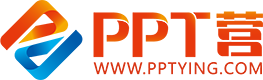 10000+套精品PPT模板全部免费下载
PPT营
www.pptying.com
[Speaker Notes: 模板来自于 https://www.pptying.com    【PPT营】]